Concerning the Reconnection-Induction Balance at the Magnetopause of Mercury
Daniel Heyner, Christian Nabert, Evelyn Liebert, Karl-Heinz Glassmeier
BepiColombo-MESSENGER Workshop 2015
Compression & Erosion
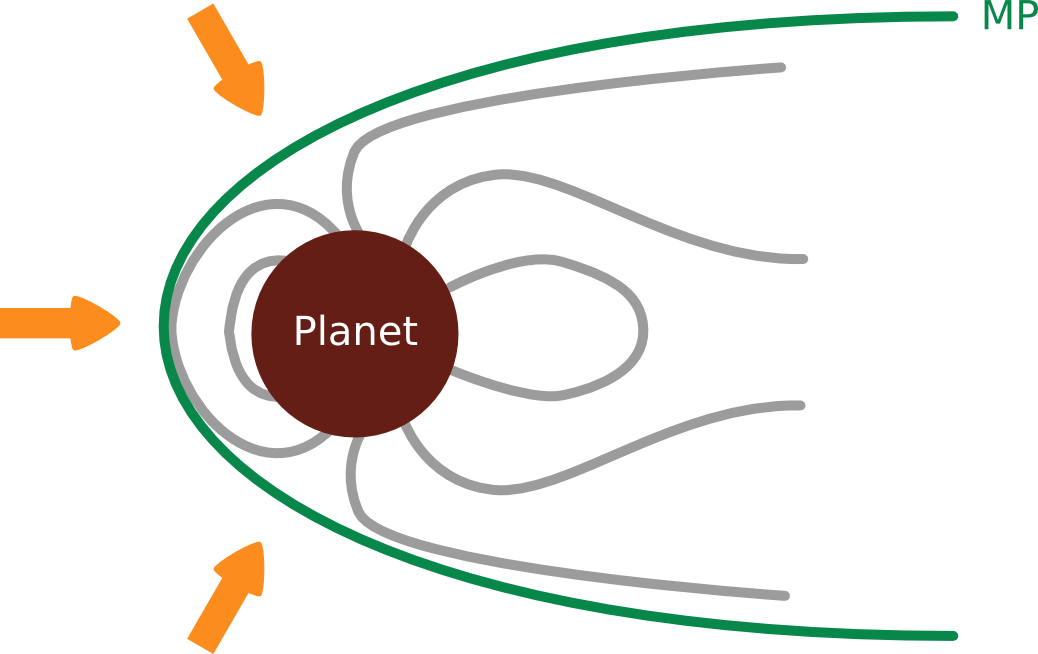 compressed
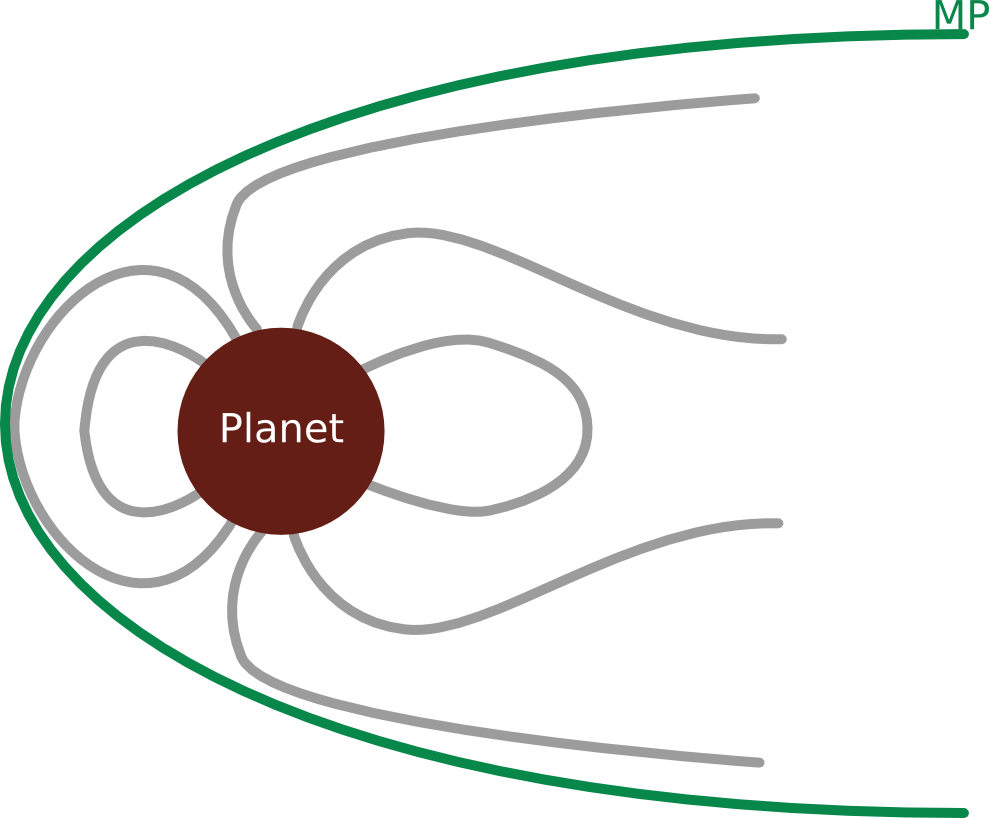 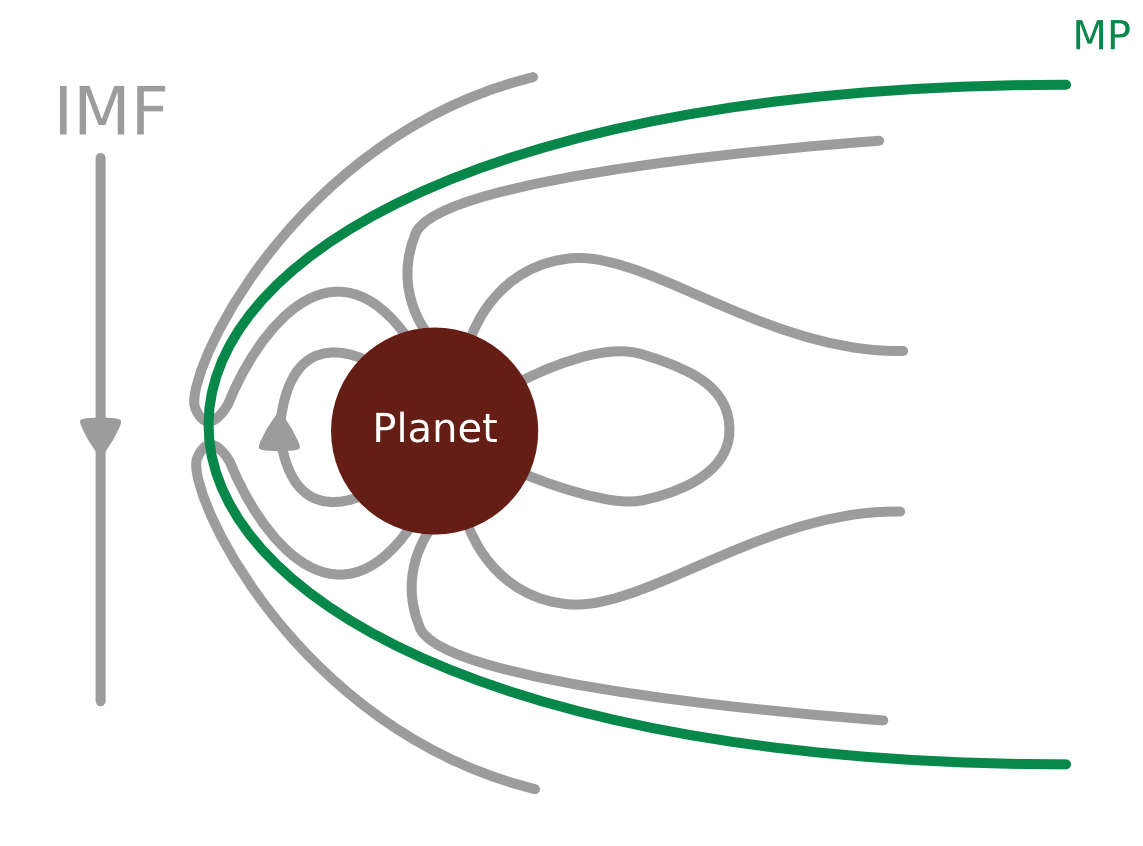 eroded
“Onion Peel Model”
normal
[Speaker Notes: 1:38
IMF Abk.
Return Flux!]
Dayside MP-Erosion Processes at Mercury
Onion-Peel model: imbalance in flux transport
 Field-aligned R1 Currents: fringe fields
 Open magnetosphere: IMF penetration
 Neutral sheet current: fringe fields


Proximity of the planet: Role of induced fields?
First step: Quantify external field change.
[Speaker Notes: 1:22]
Induction as Consequence of Erosion
Reconnection transports 
magnetic flux to the 	nightside
Magnetopause (currents!) 
moves closer to planet
External field amplification
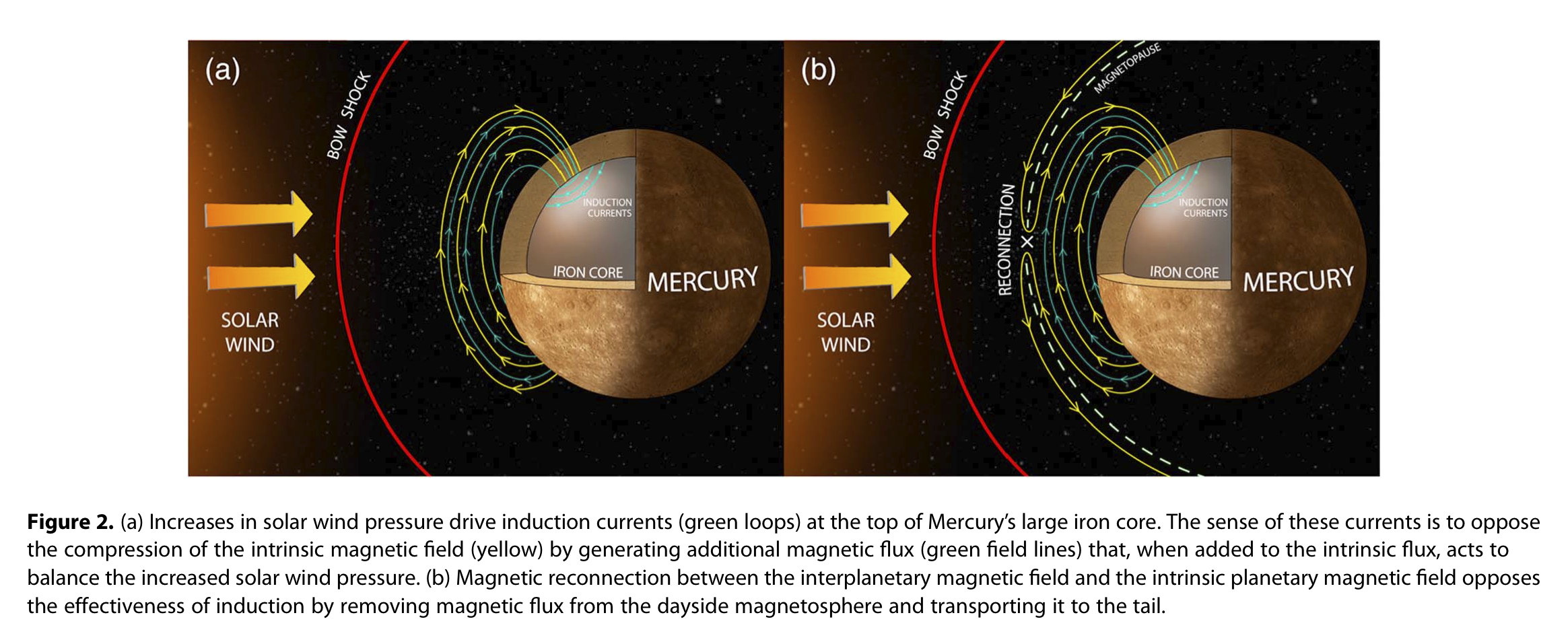 Slavin et al., (2014)
 Induced currents
Secondary fields enhance 
subsolar magnetospheric 
field
(counteracting their source)
[Speaker Notes: 2:15]
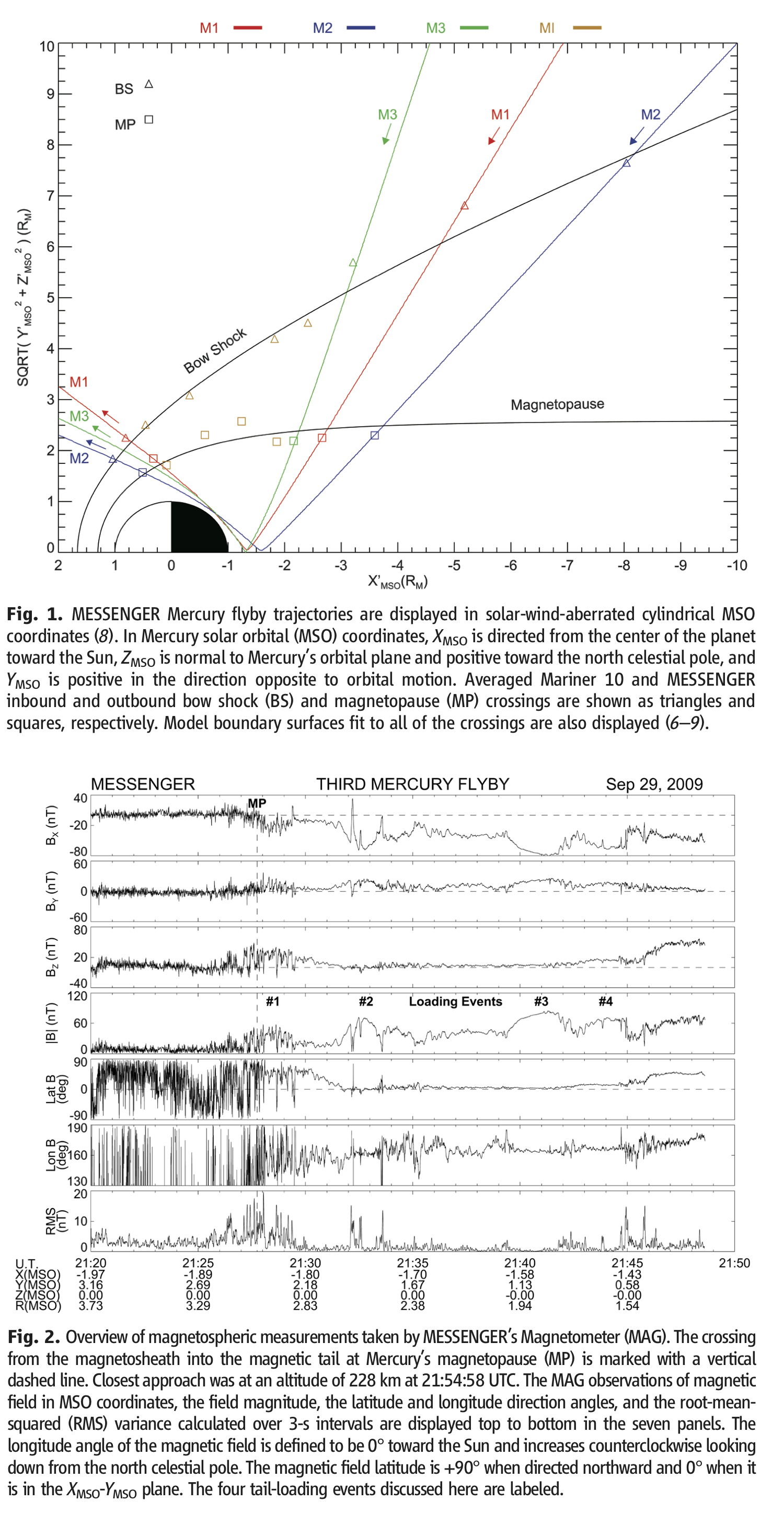 Tail Loading Events
Slavin et al. (2010) : 
Tail flux  2 … 3.5-fold enhancement
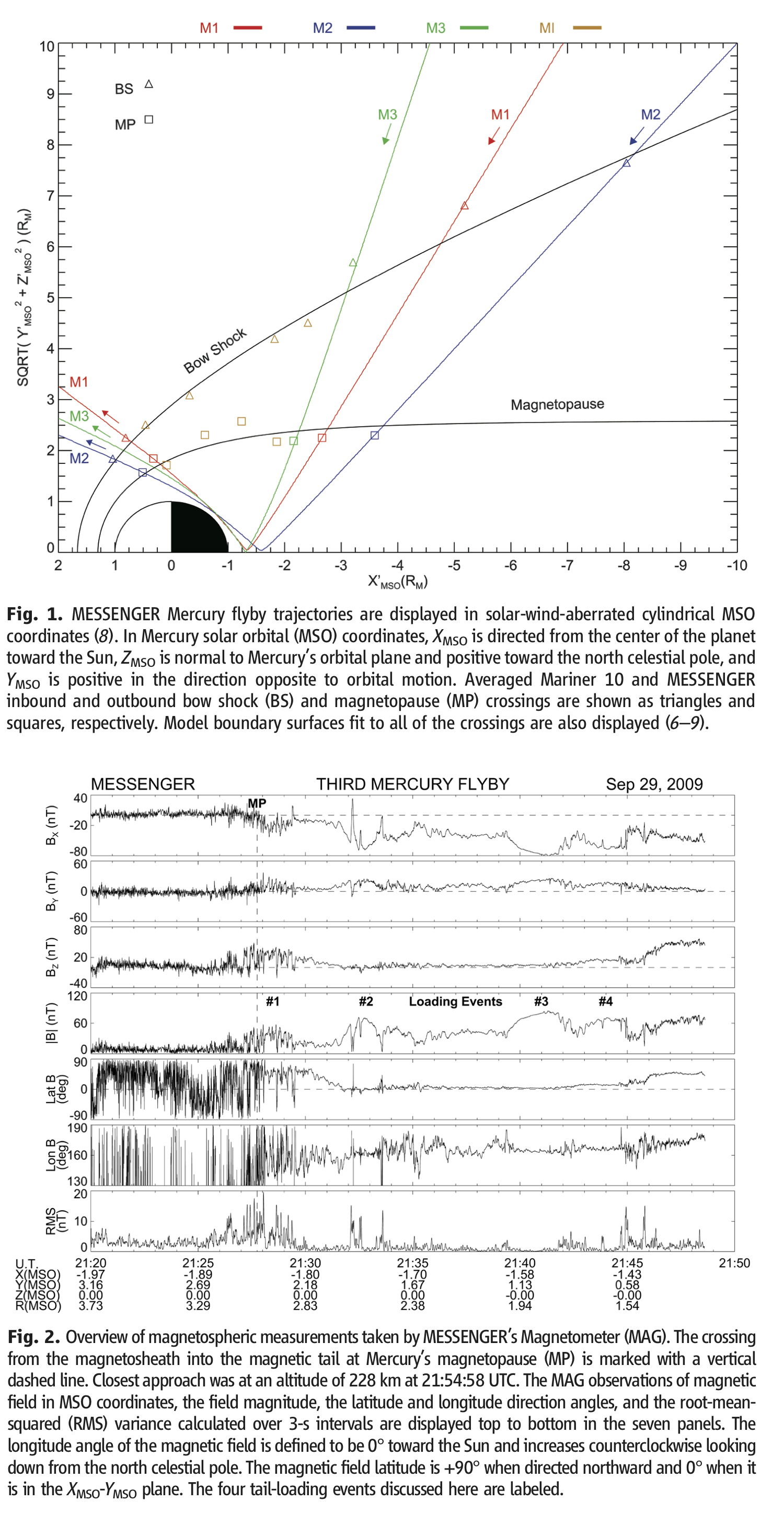 2-3 min
Slavin et al., (2010)
[Speaker Notes: 2:16]
External Field from Neutral Sheet Currents
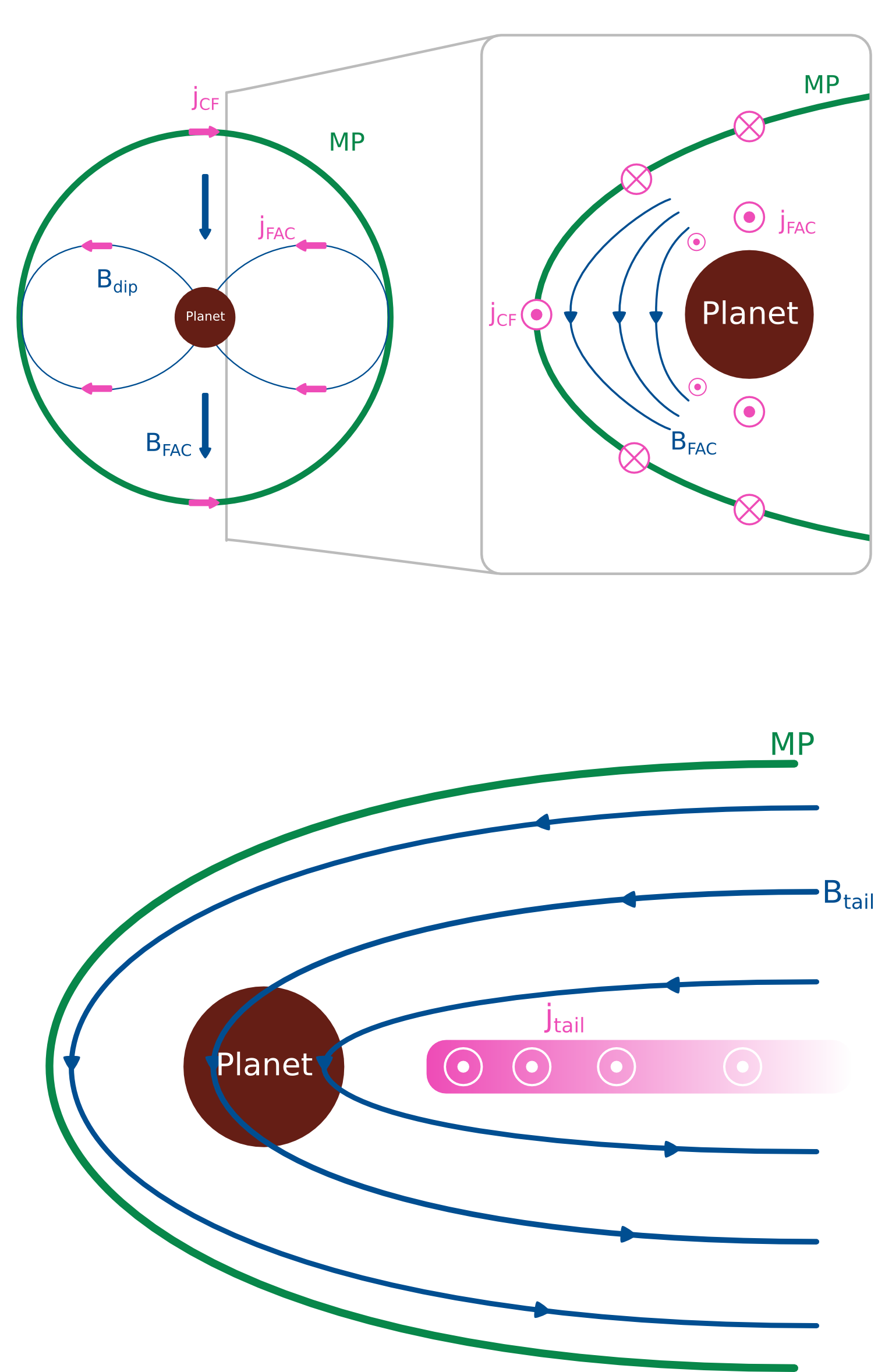 dipole
field
Enhanced tail flux
(Slavin et al., (2010)
 & Johnson et al., (2012)):
[Speaker Notes: 1:27]
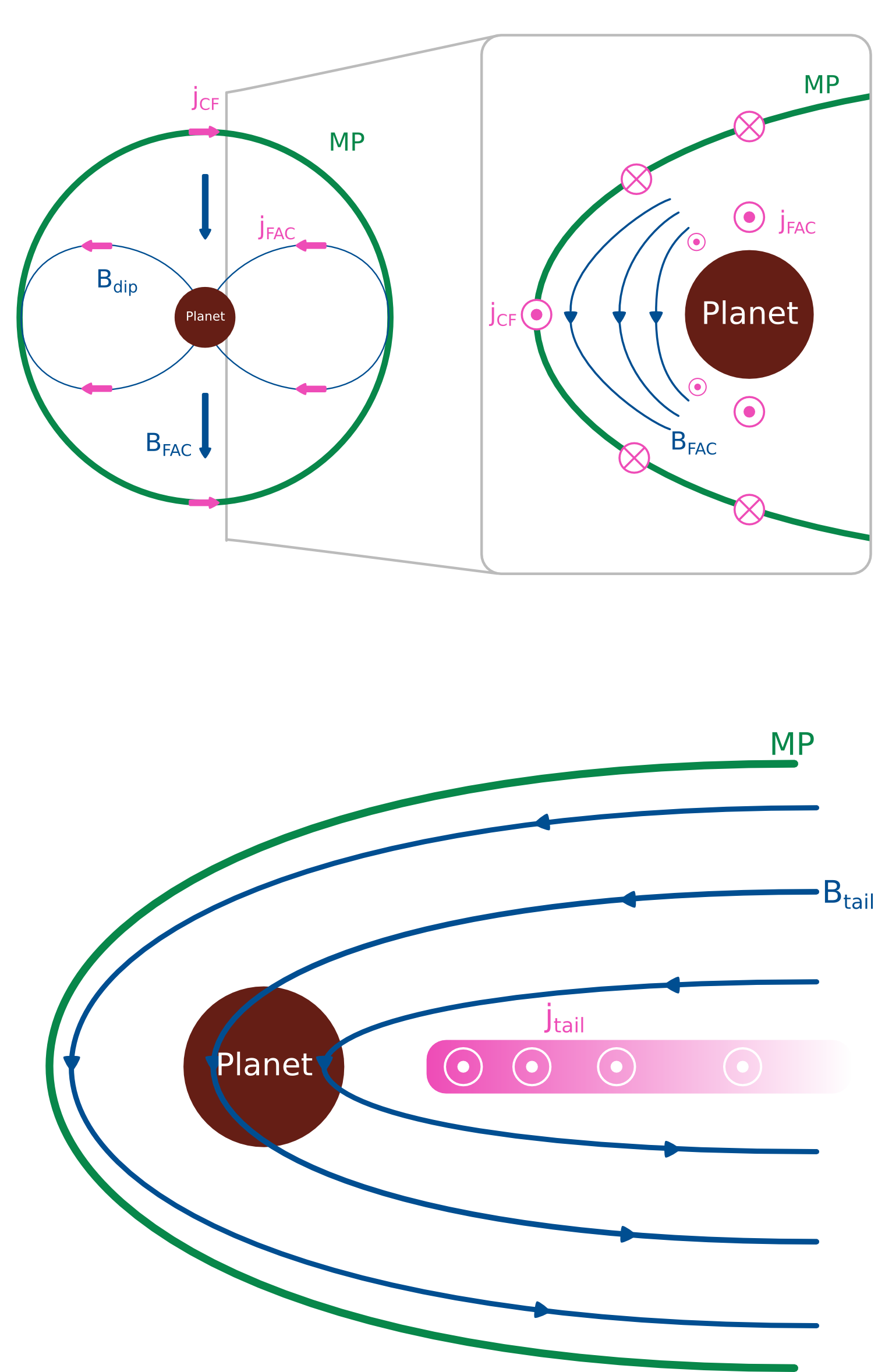 Spherical Harmonic Analysis
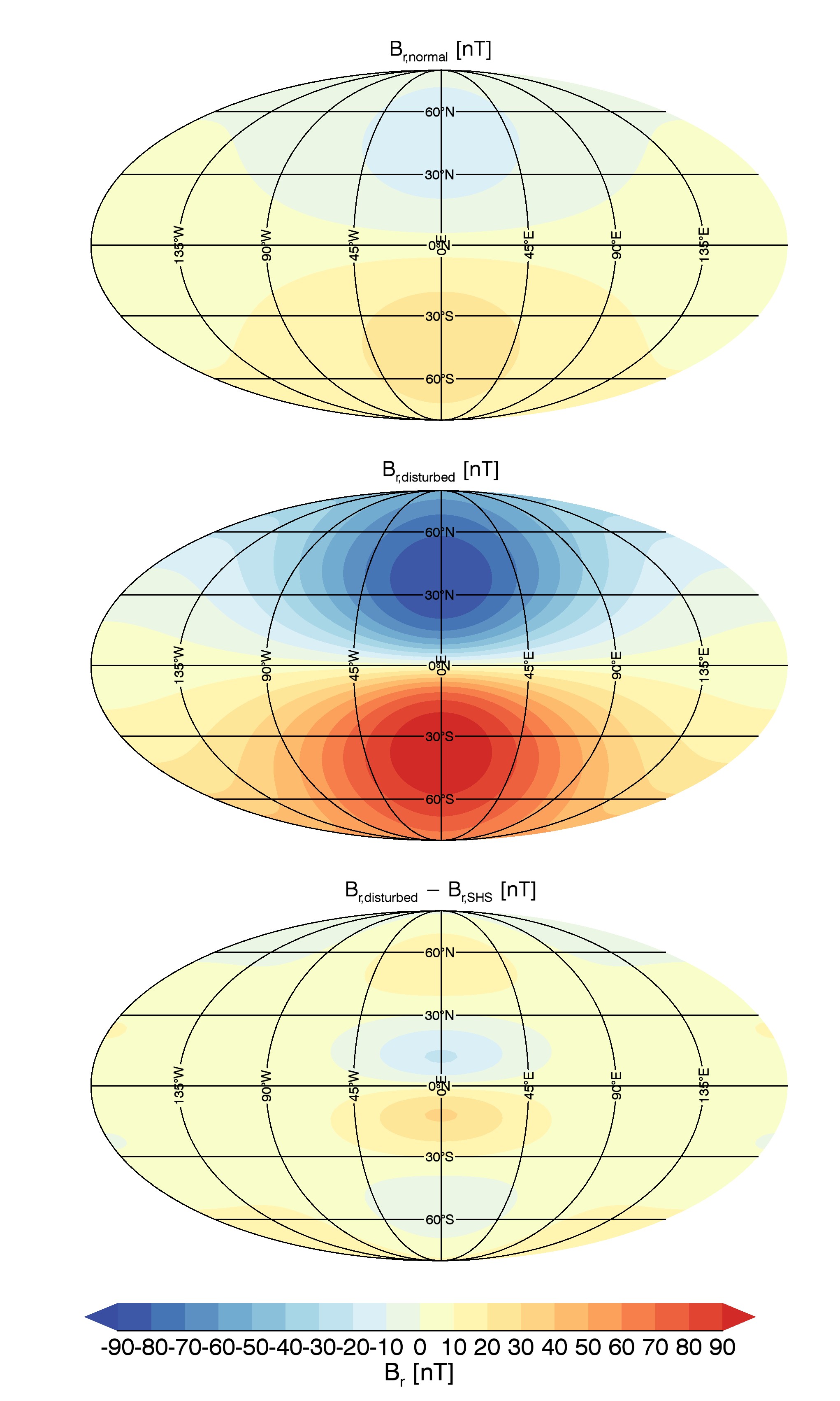 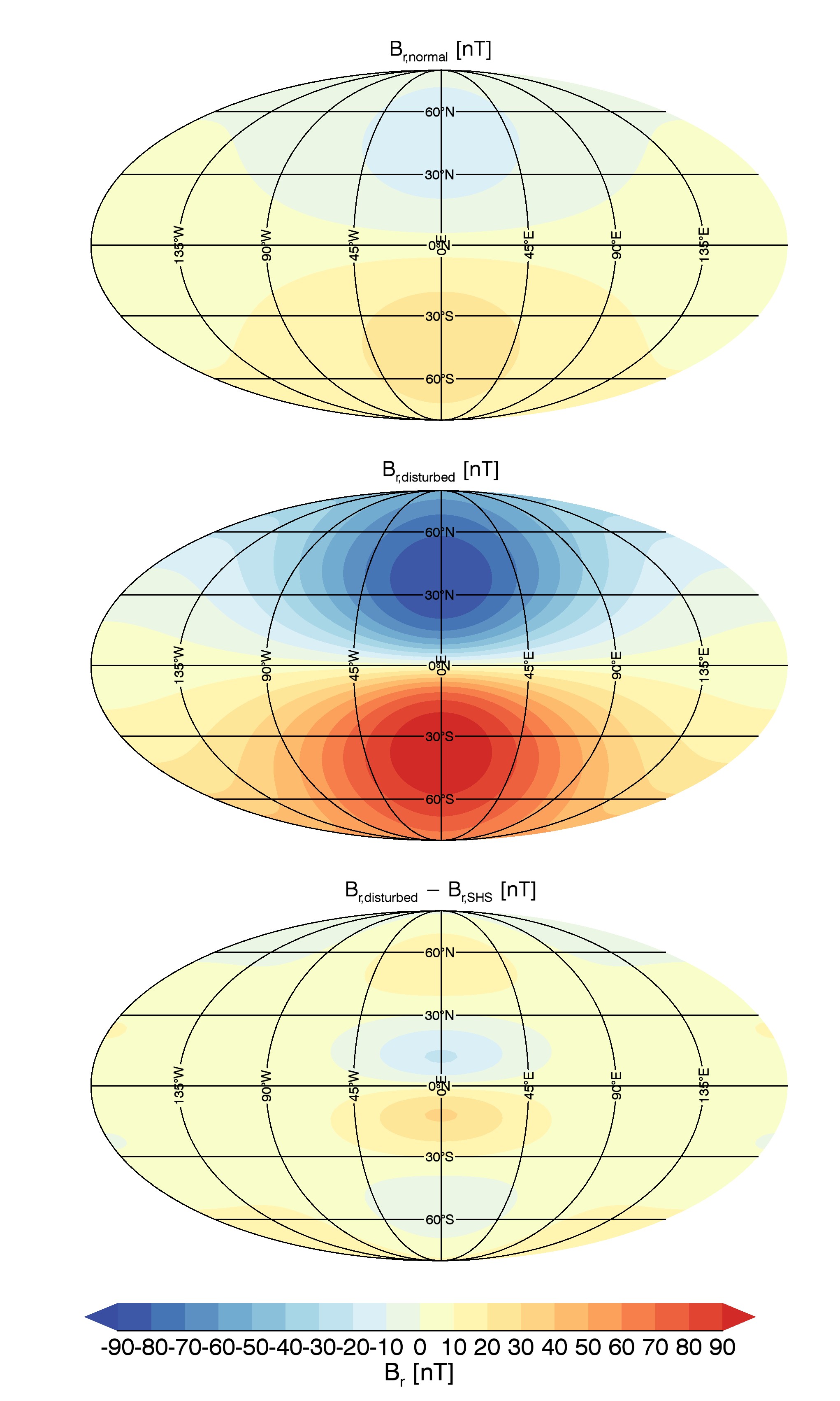 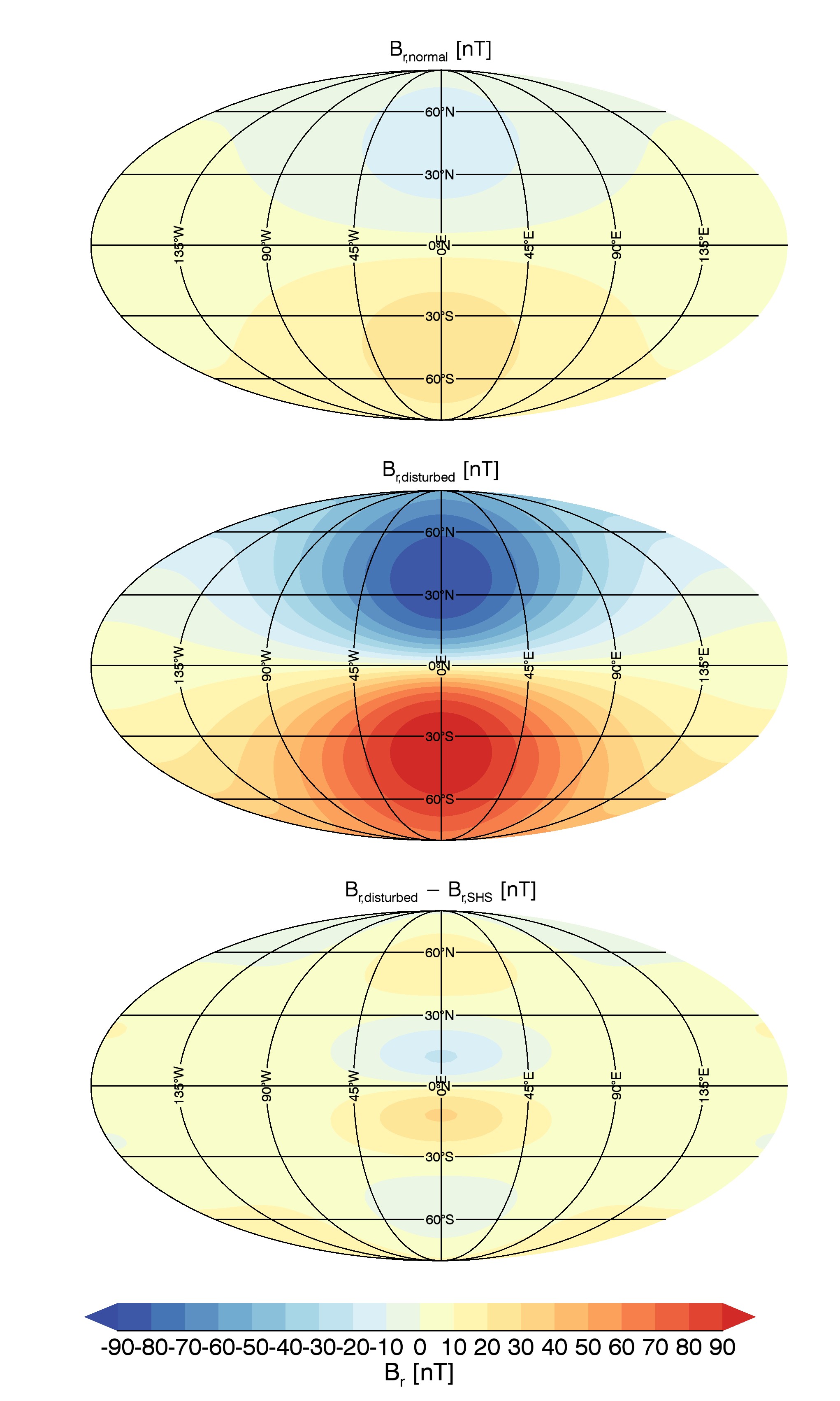 [Speaker Notes: 2:28
SHA results
Subsolar point!]
Induction Modeling
Solve induction equation
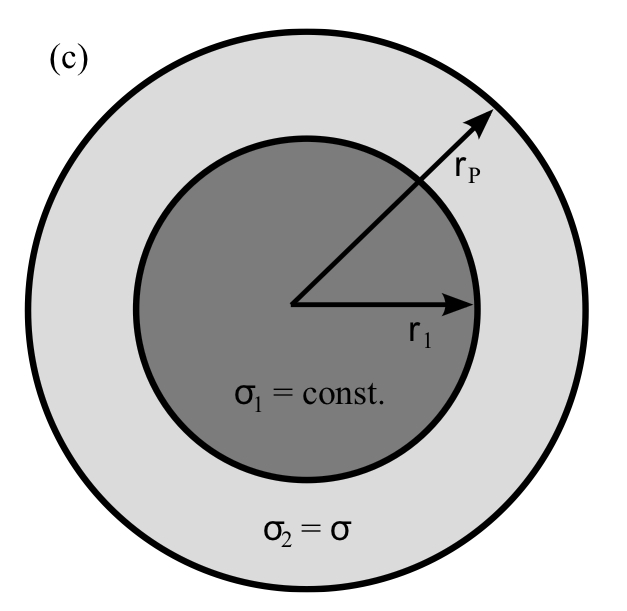 Rikkitake-factor
Liebert, (2013)
[Speaker Notes: 2:00
Induction modeling with nested shells
Rikitake factor: real part, imaginary part]
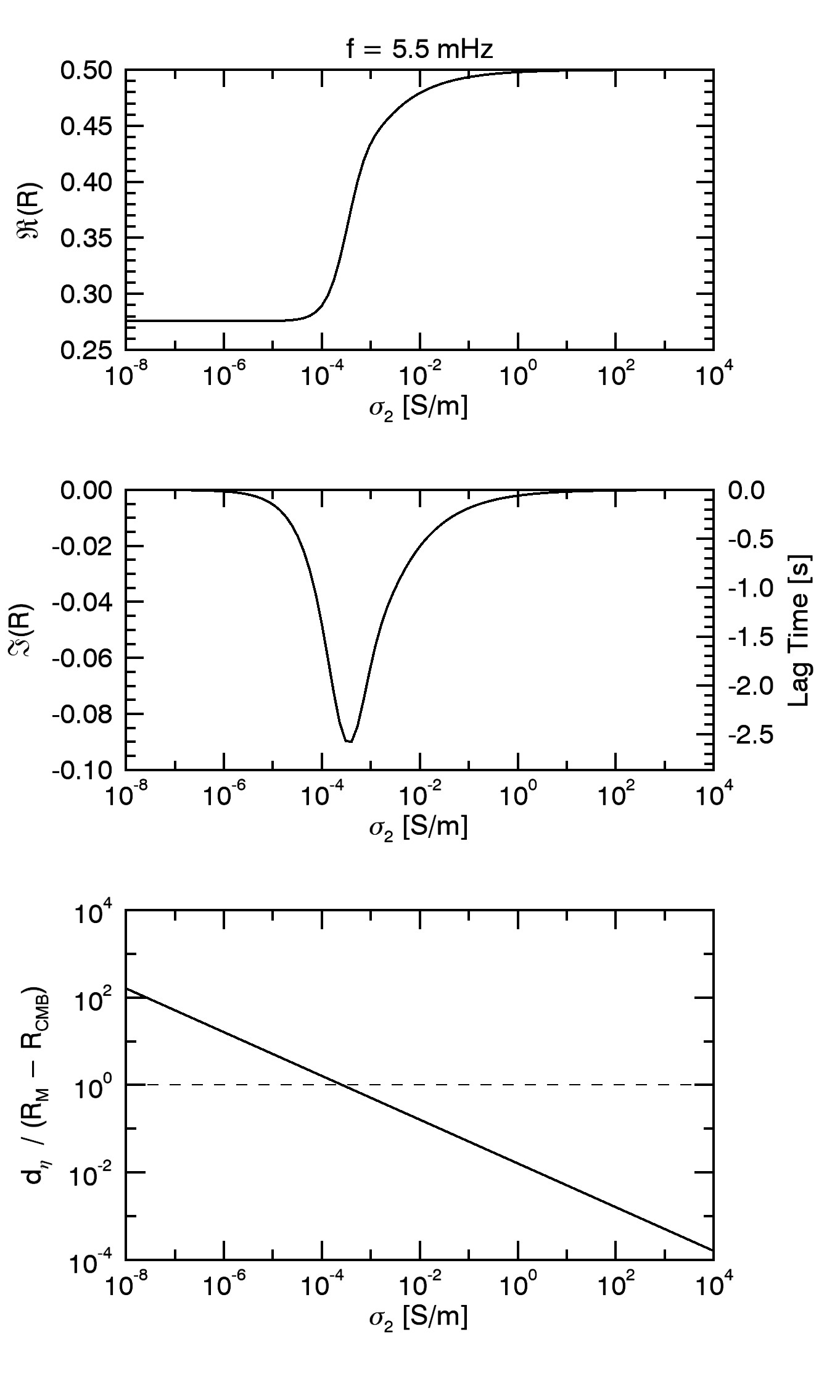 T=3min
2 Shell Model:Results
Amplituderatio(surface)
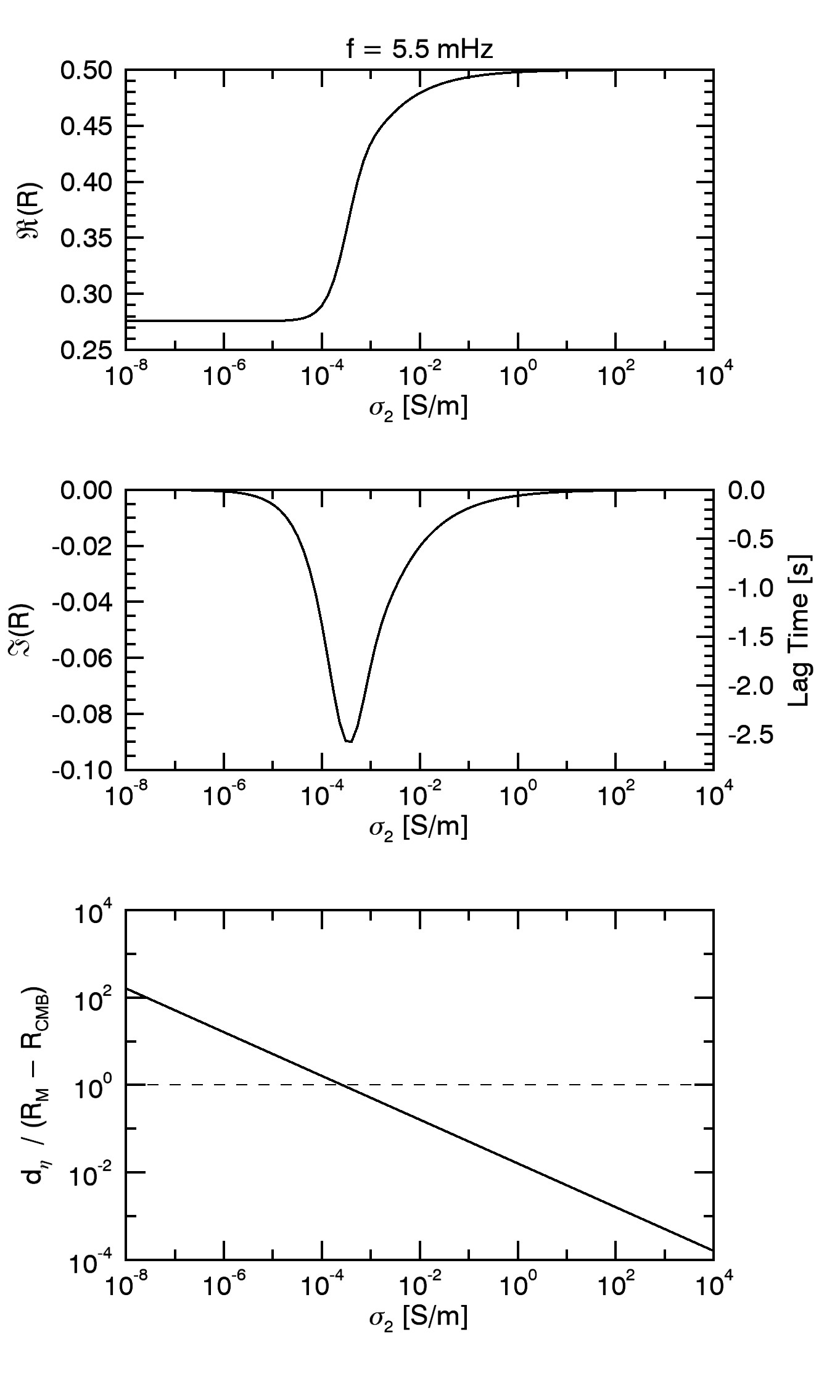 Skin Depth
Maximum effect:
Geometric decrease
to r = 1.45 RM:

0.33
[Speaker Notes: Induction results
Low silicate shell conductivity: external field only reacts to the core
High silicate shell conductivity: external field reacts to the crust]
Summary
During phases of subsolar 
reconnection:  tail field enhancement
Major effect in decreasing subsolar magnetopause distance
Induction in the planetary interior may compensate for app. 
20…40% (at average magnetopause distances)
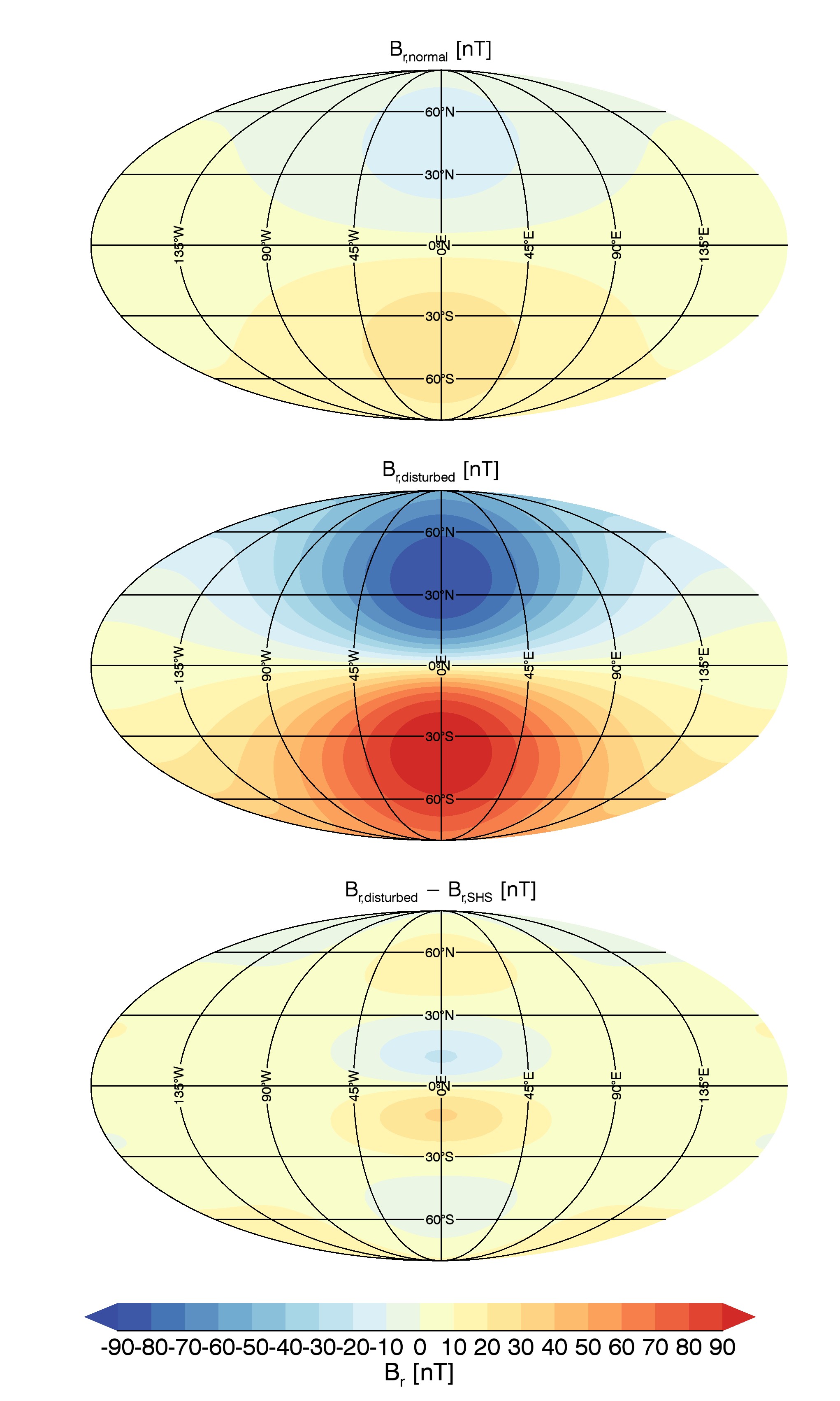 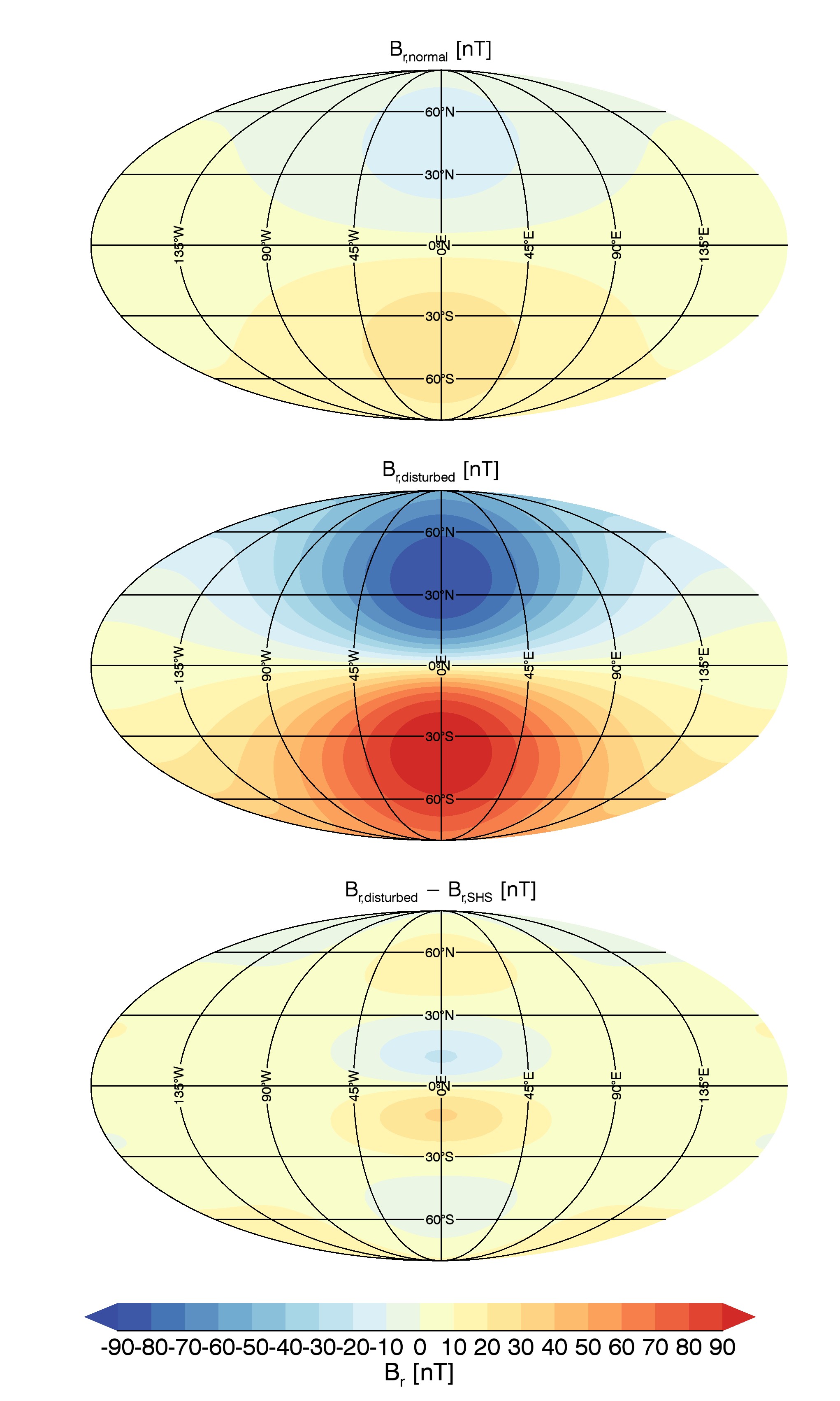 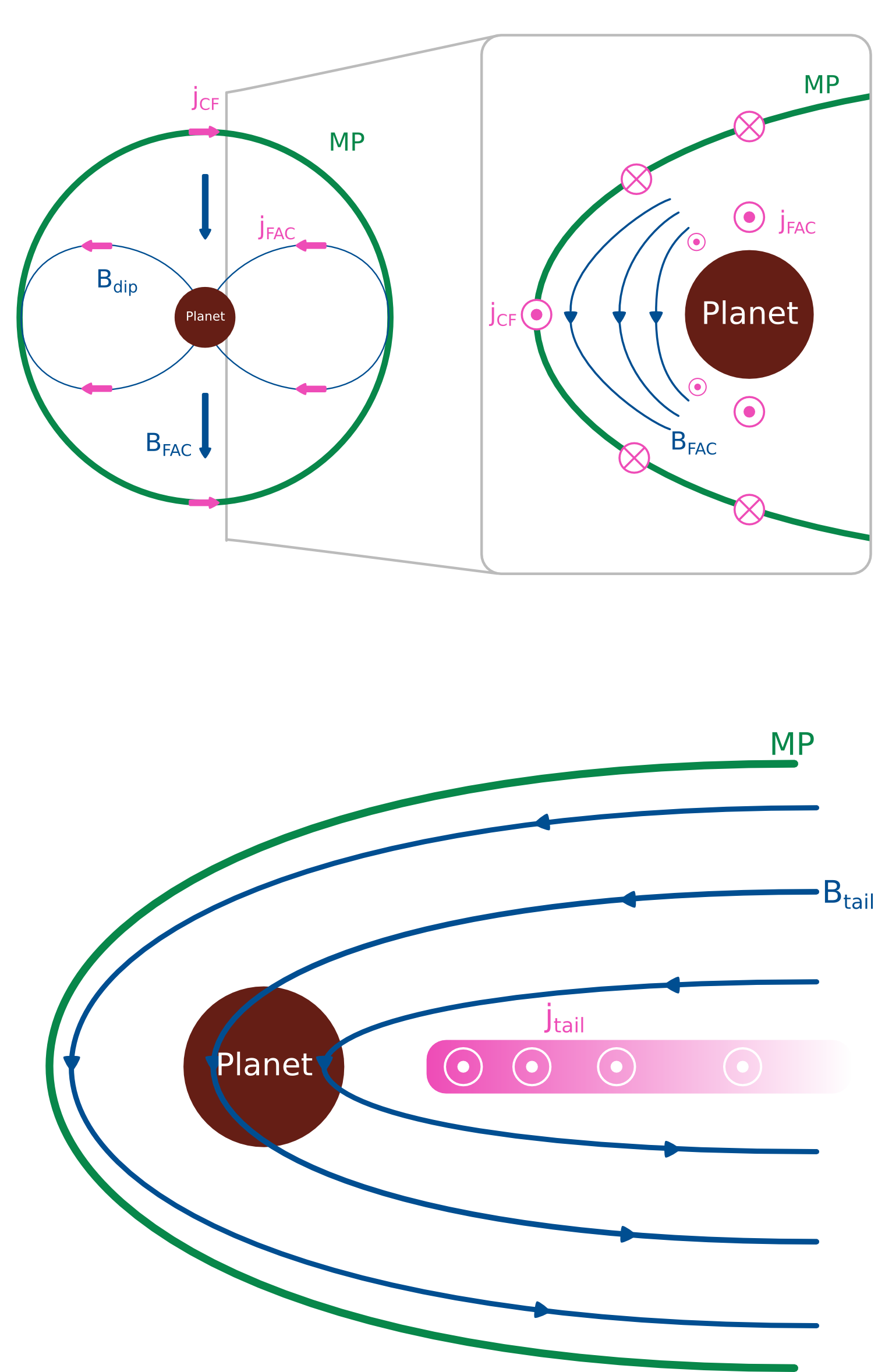 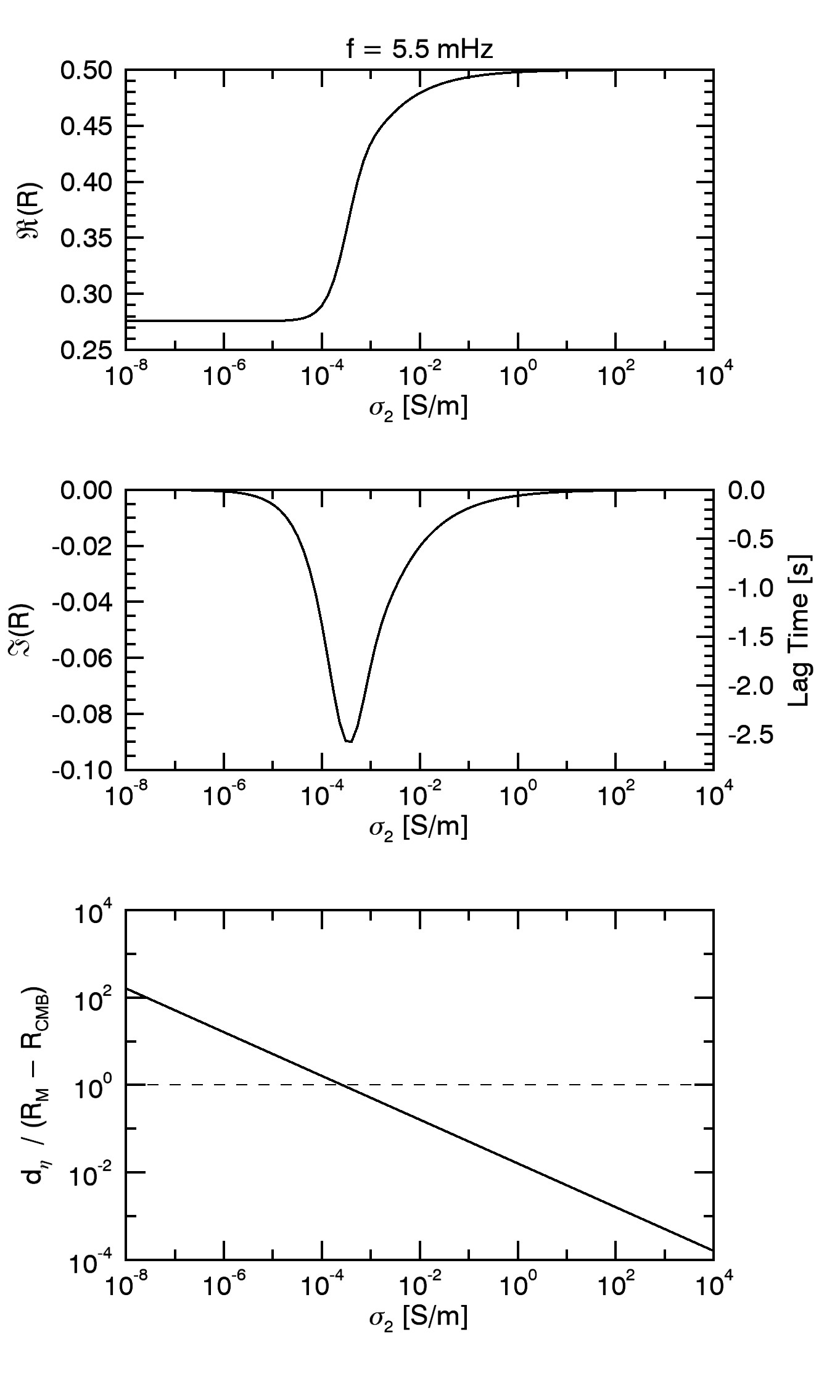 [Speaker Notes: Outlook to Bepi Colombo: 
Two probes
Time lag]
Bz from Various Sources (Y=Z=0)
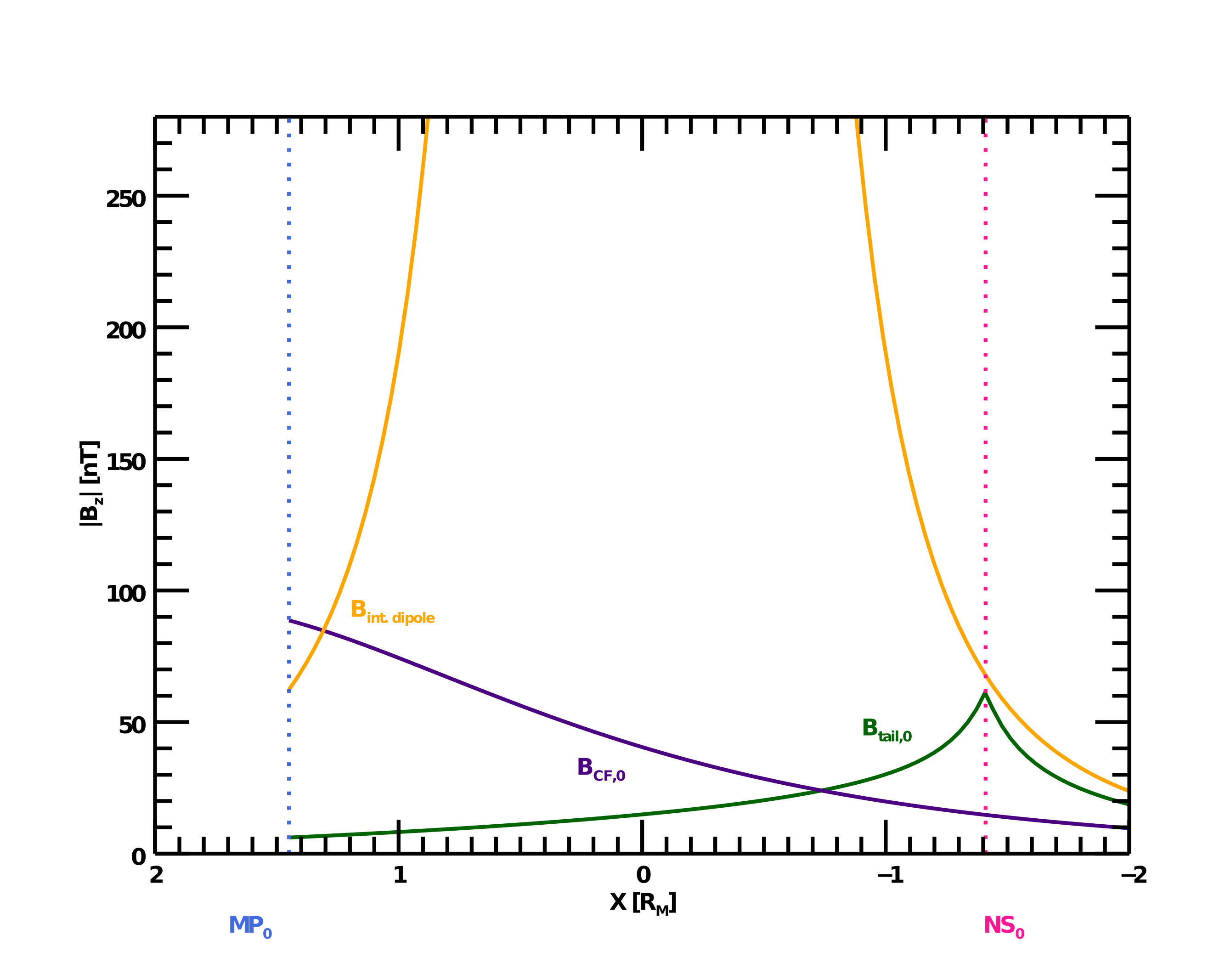 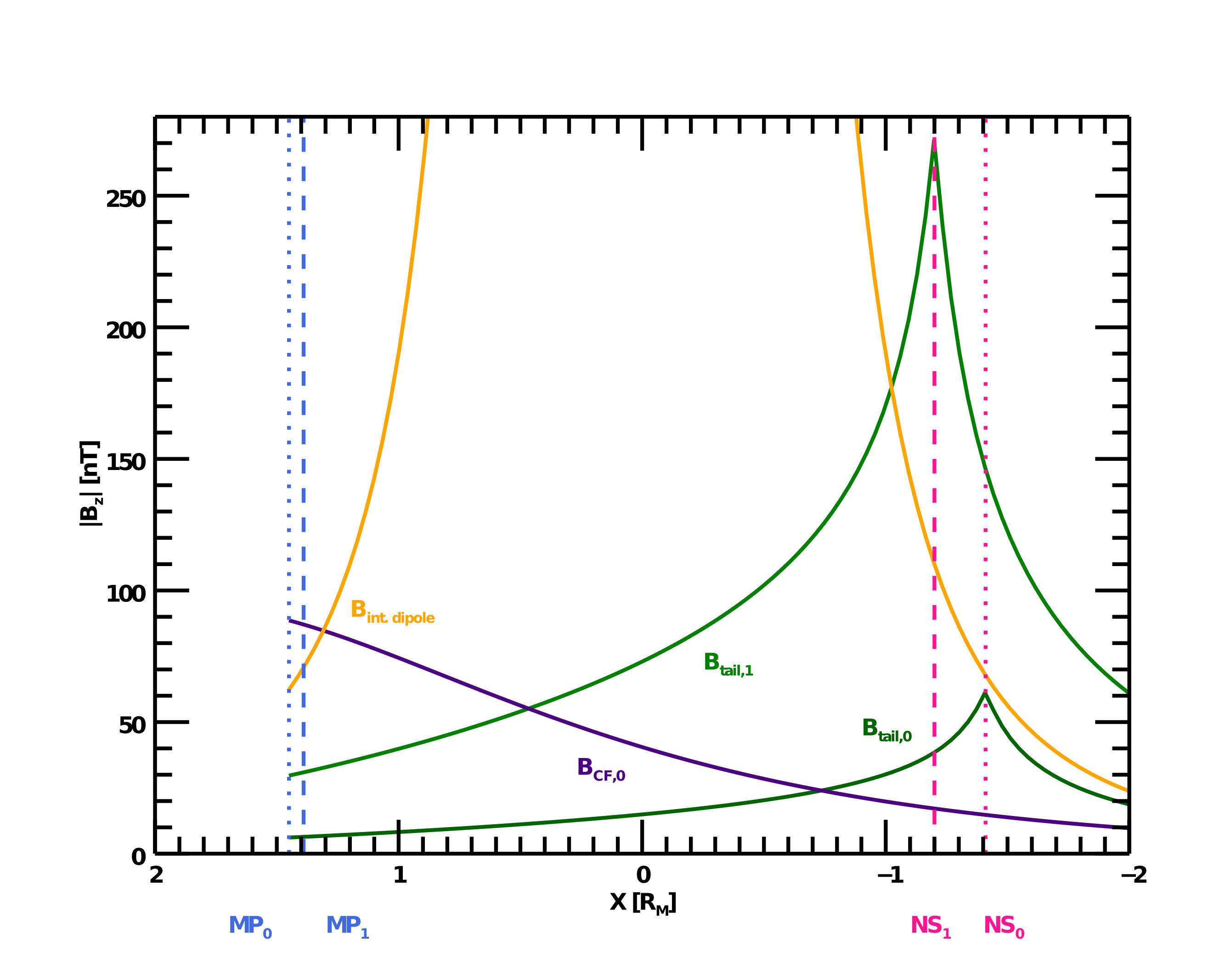 Enhanced tail field
Normal tail field
[Speaker Notes: 2:11
Externe Feldanteile]
Terrestrial Dayside MP-Erosion (empirical)
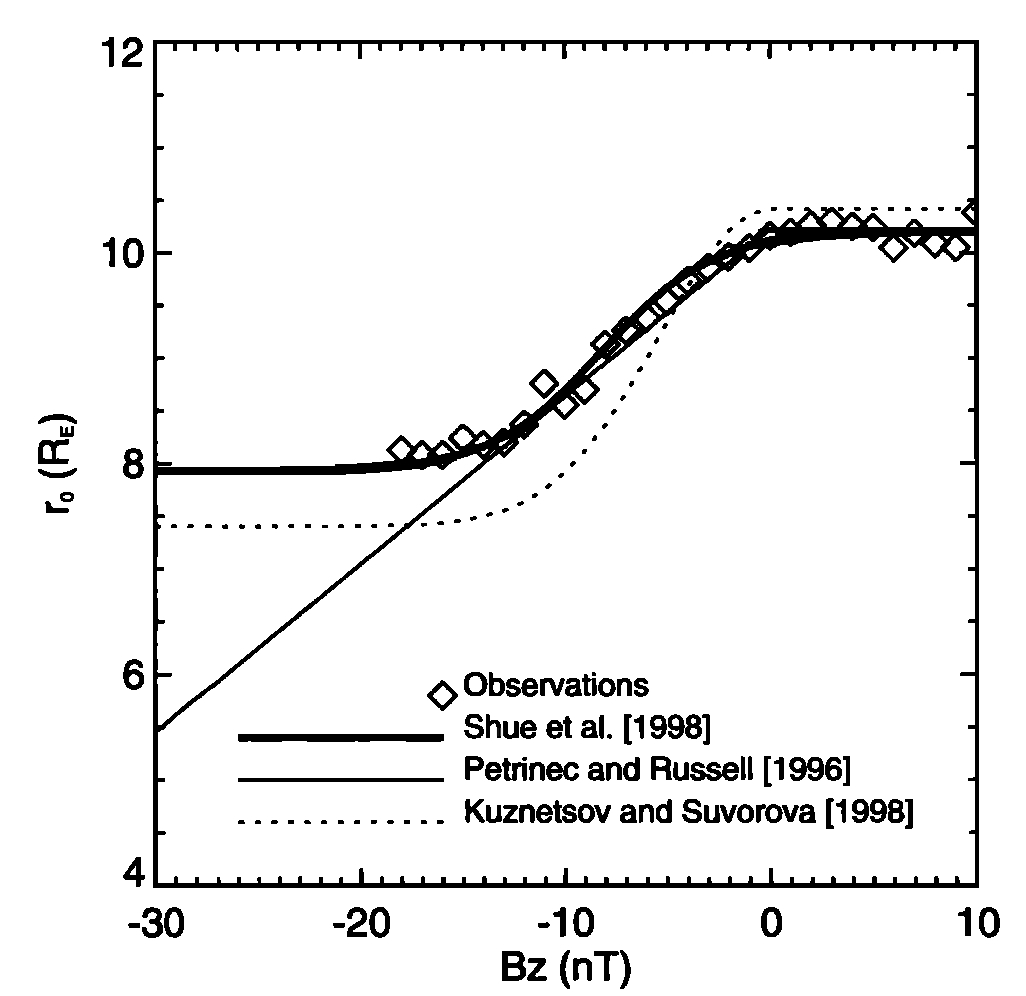 Stationary erosion: 	Delayed convective 	flux return from 
the nightside

Saturation for strong 
negative BIMF,z
Shue et al. (1998)
[Speaker Notes: 1:12]
Fieldline Stretching
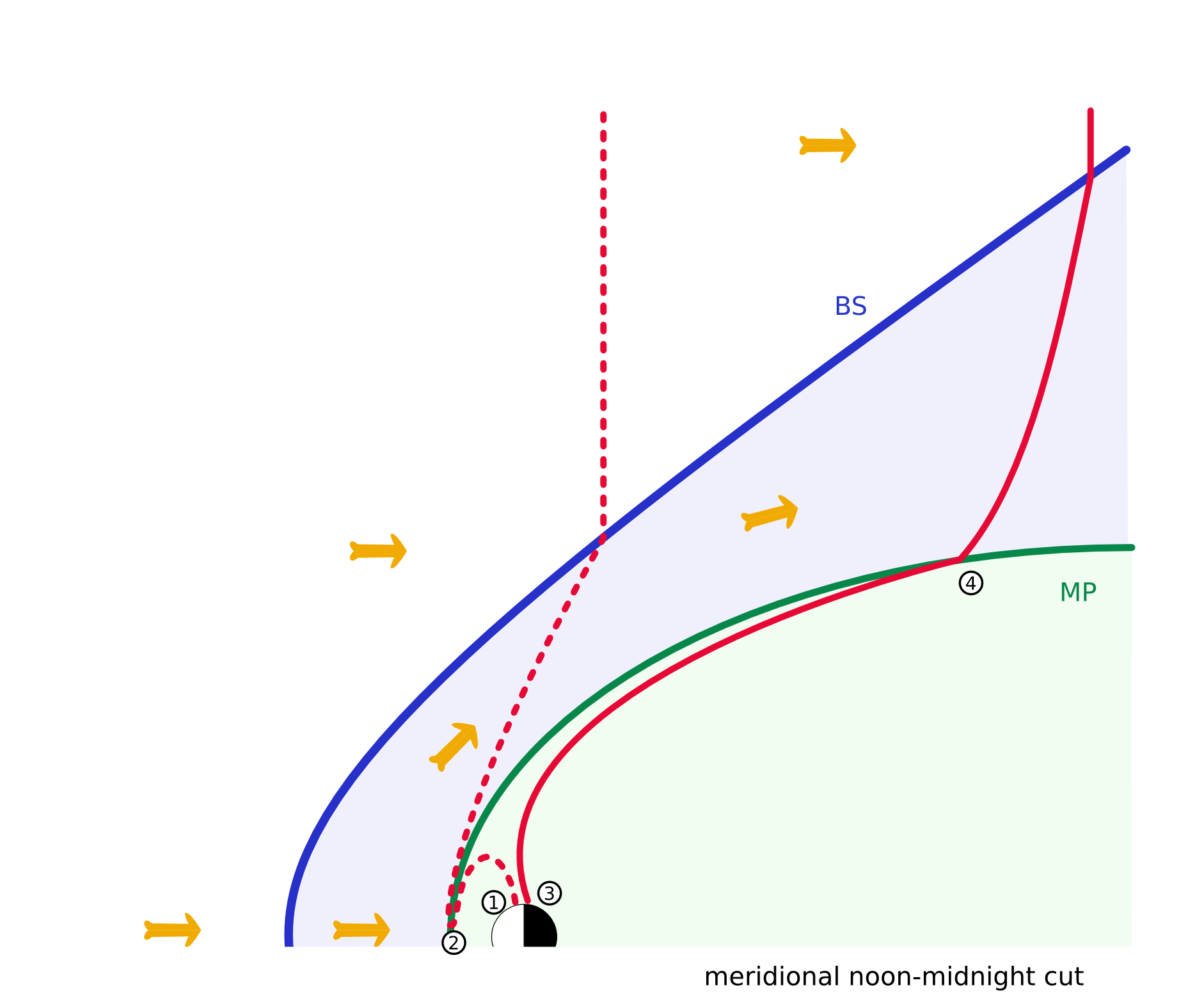 Fieldline stretching
Magnetic field is amplified 
    (dynamo effect)
Reconnected dayside flux
Enhanced tail flux
(Slavin et al., (2010)
 & Johnson et al., (2012)):
[Speaker Notes: 0:48

Verstärkung durch Verlängerung
-> also keine komplette Erosion der tagseitigen Magnetosphäre wie von Slavin angenommen]
Compression & Erosion II
Pressure balance at magnetopause yields:
Taking into account the effect of 
erosion due to reconnection:
[Speaker Notes: Erosion – compression law
Leicht anderer Exponent für Merkur]
Parabolic Magnetosphere Model
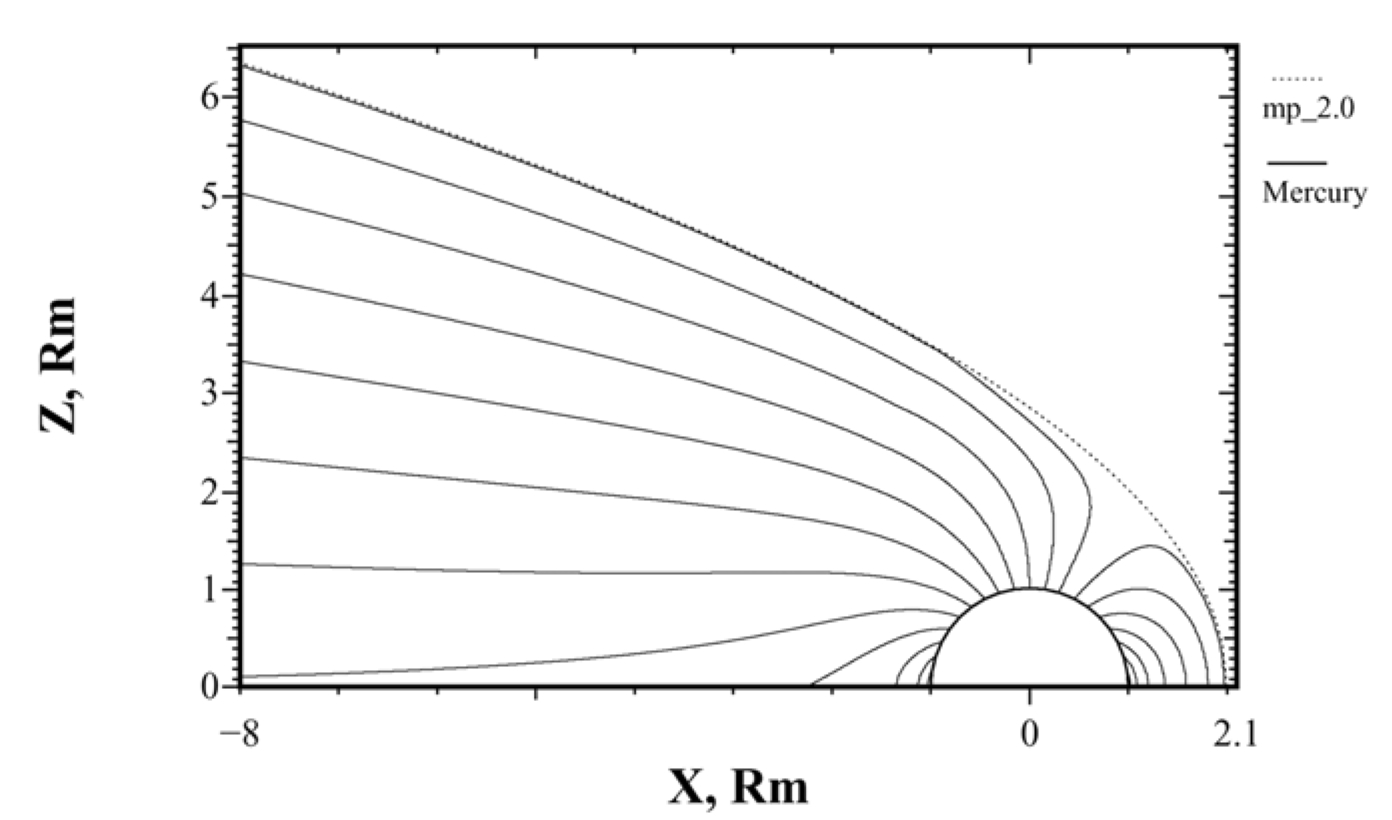 Alexeev et al. (2008)
Average model control parameters from Johnson et al. (2012),
who analysed orbital Messenger data.
[Speaker Notes: 0:25
Johnson used Messenger orbital data to obtain average model]
IMF Penetration
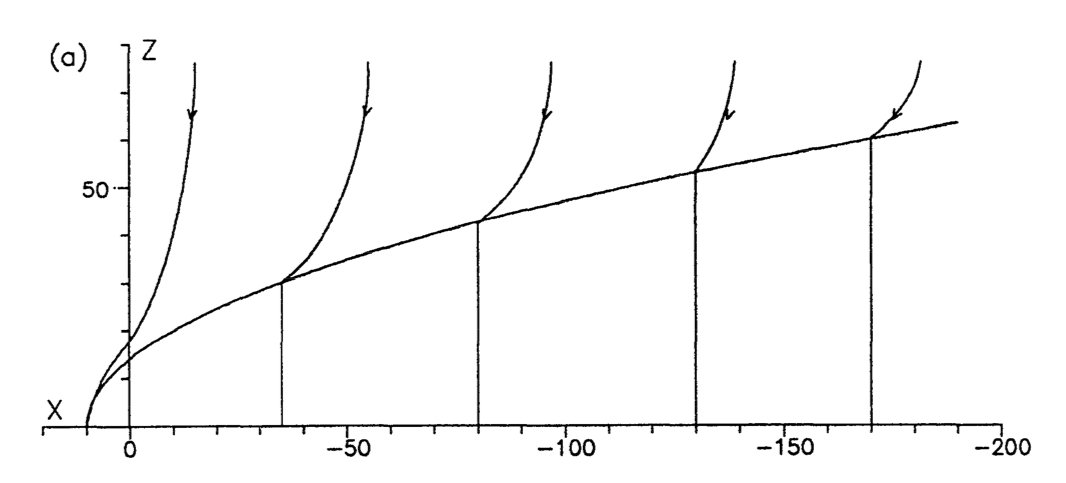 Comparison of Erosion Effects
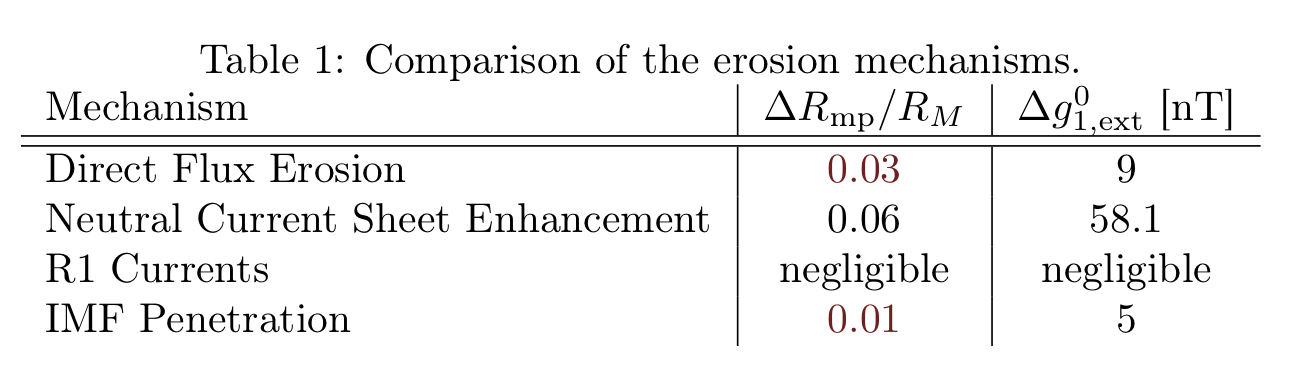 Rikitake-Factor for a 2-shell model
Induction parameter
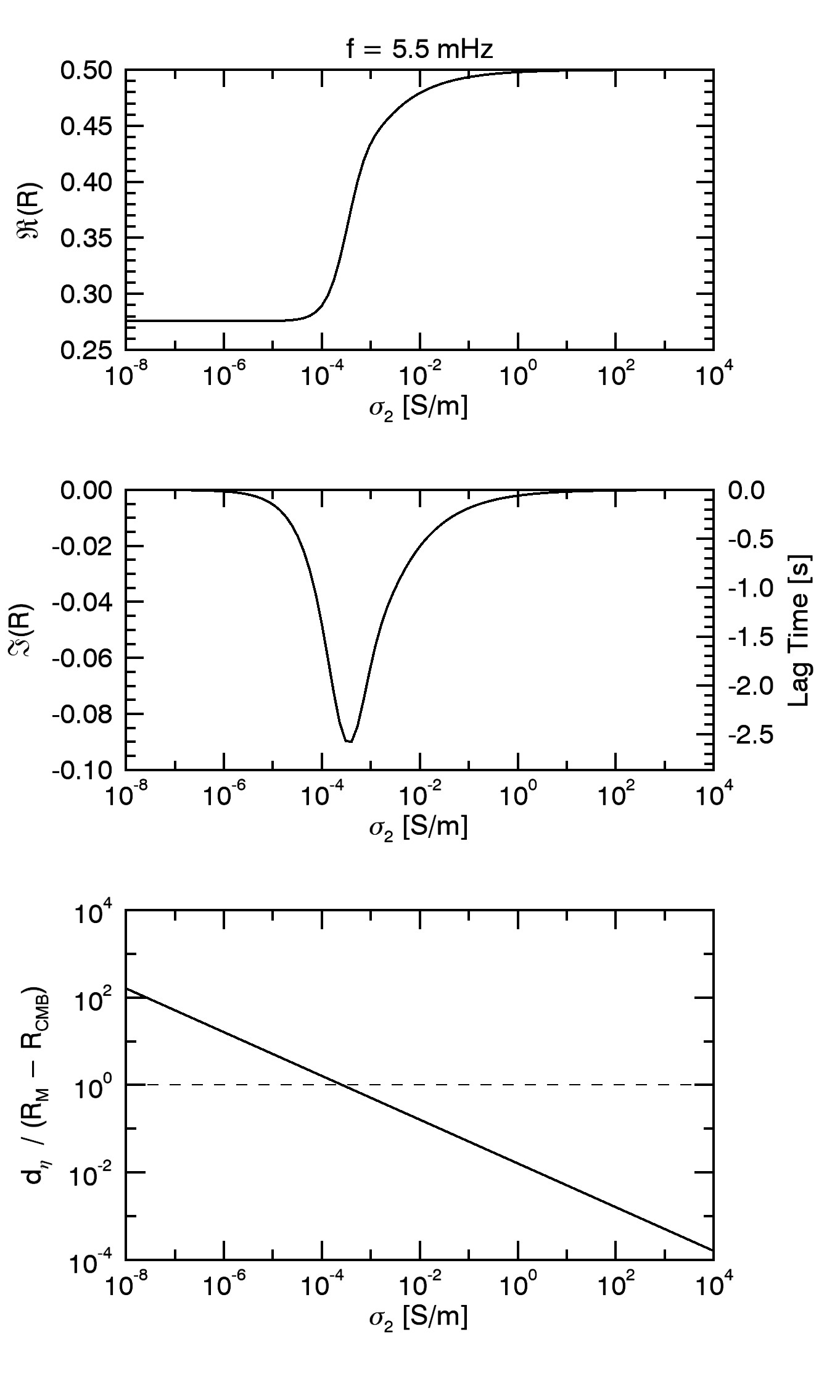 Induction Modelling
R1 Currents
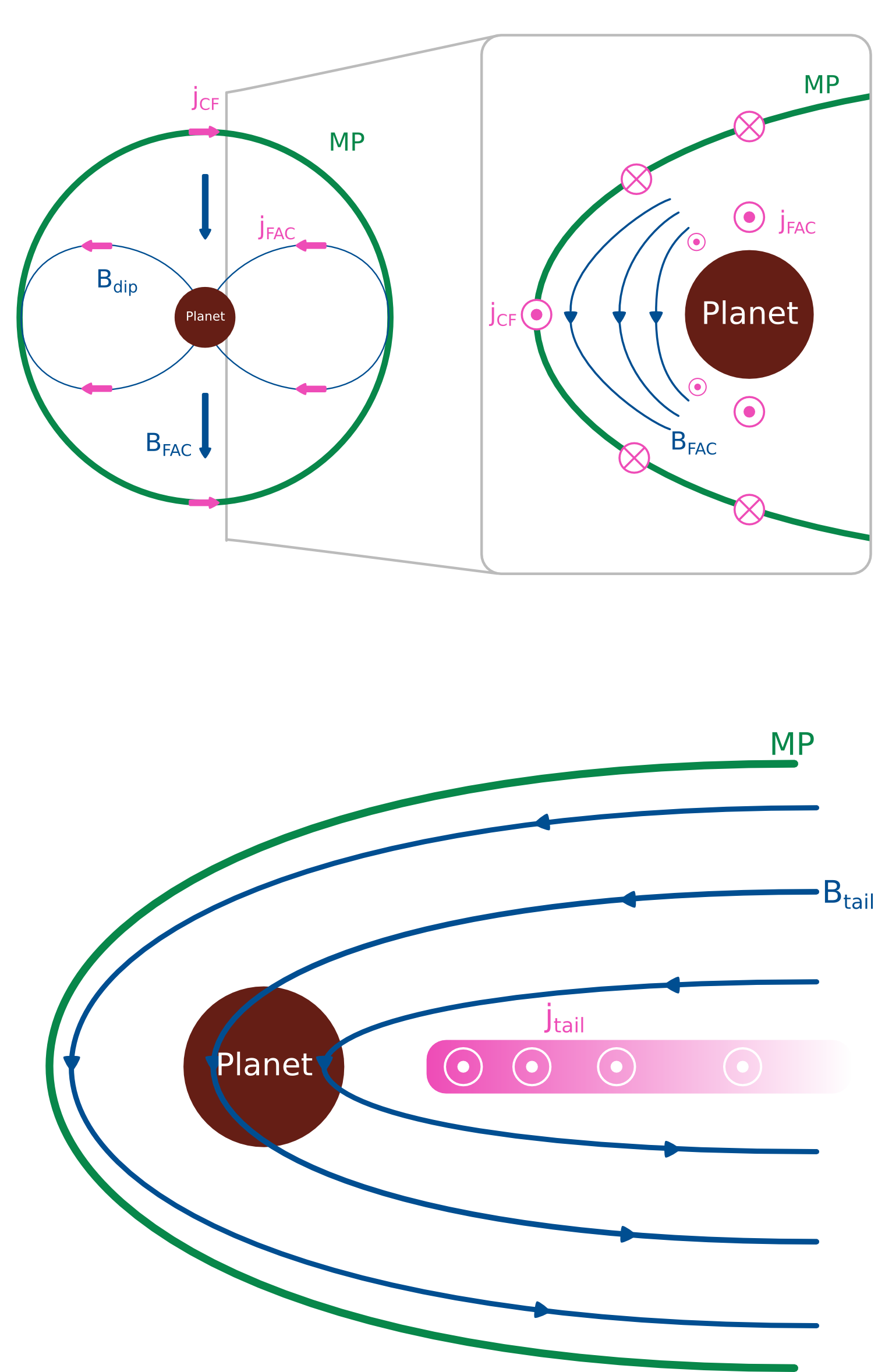 [Speaker Notes: R1 Ströme, Bild von Anderson]
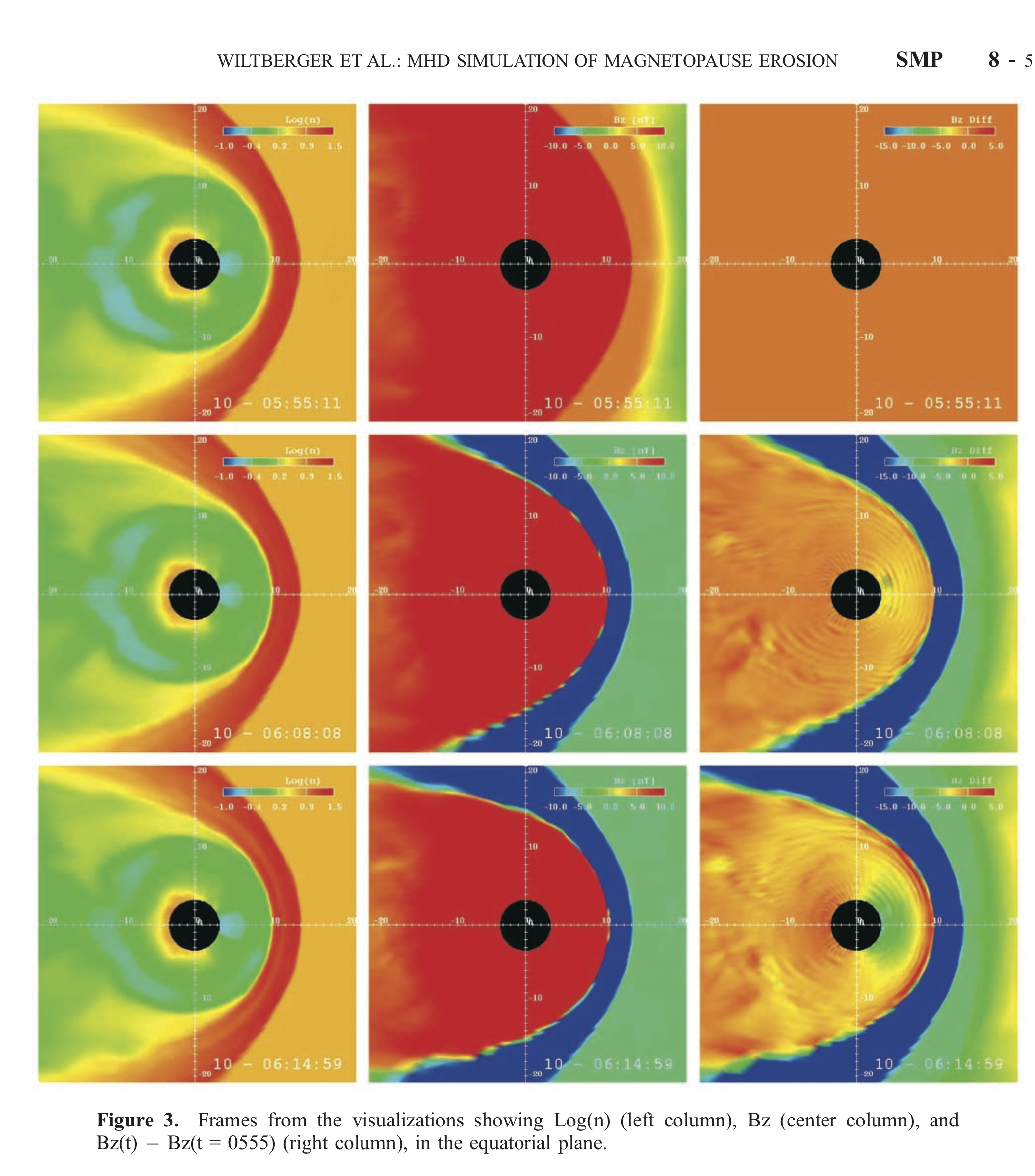 n
Bz
dBz
t
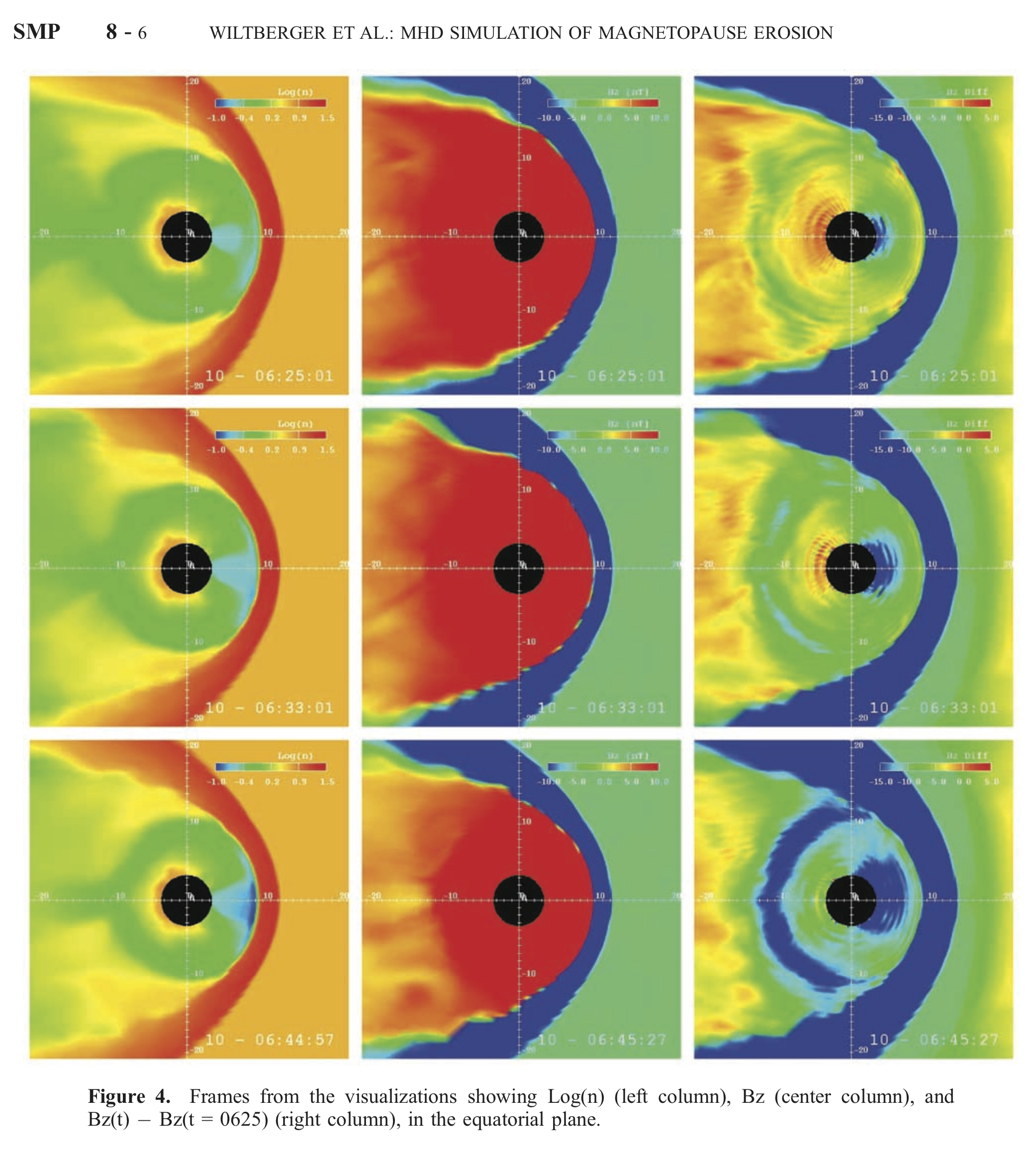